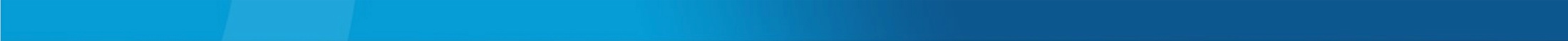 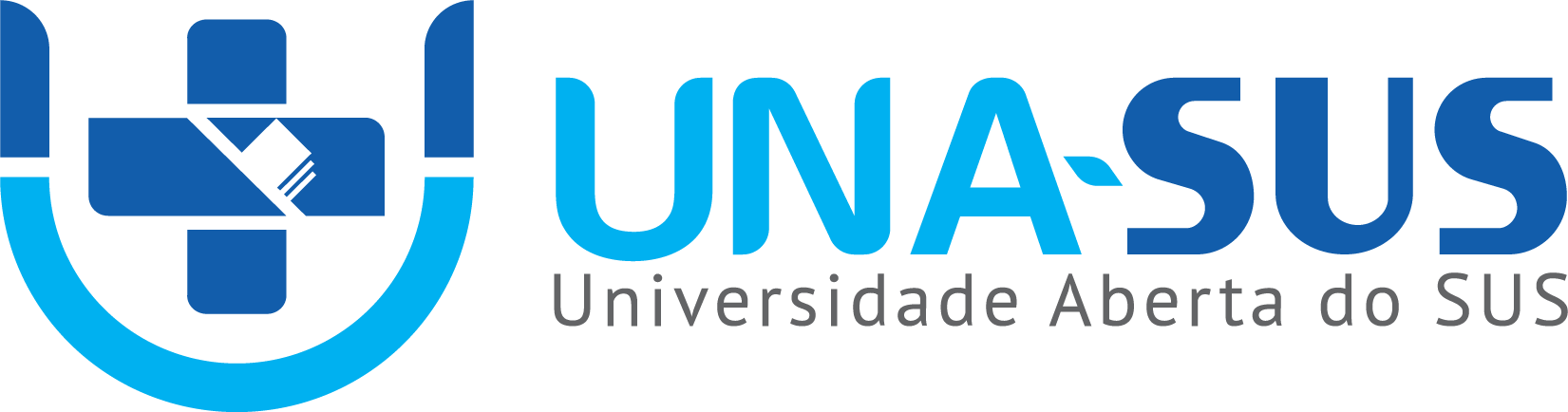 Experiências na validação de recursos educacionais: Programa Multicêntrico de Qualificação em Atenção Domiciliar a distância
Leonardo Cançado Monteiro Savassi
Editor do Programa Multicêntrico de Qualificação em Atenção Domiciliar a distância (PMQ-ADd)
Universidade Aberta do SUS
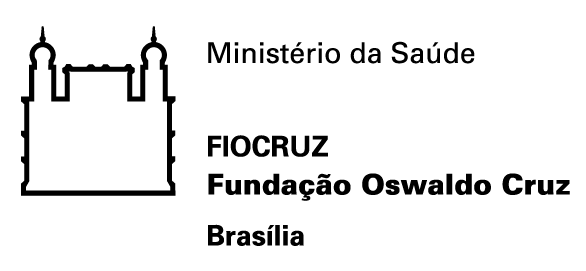 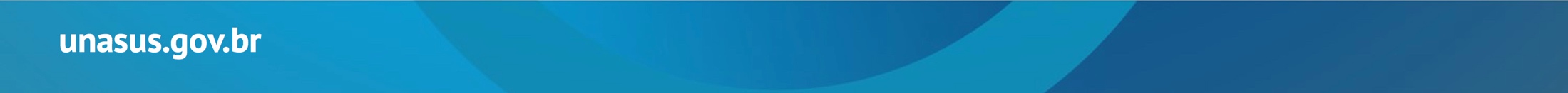 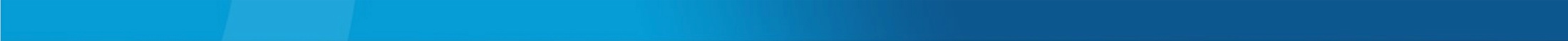 O que é o PMQ-ADd
Objetivos de hoje


 Apresentar o PMQ-ADd


 Apresentar o itinerário de construção do programa


 Apresentar as estratégias de validação


 Discutir os aprendizados a partir disto.
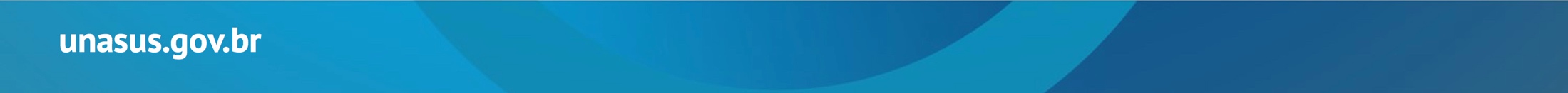 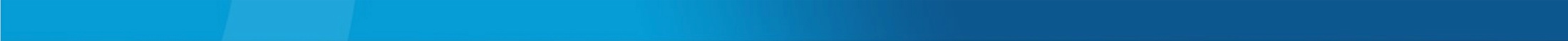 O que é o PMQ-ADd
Experiência do PMQADd – A demanda

Redefinição da Assistência Domiciliar no âmbito do SUS
Portarias MS 2527/2011; 963/2013 e agora 825/2016
O PMQADd foi implantado para qualificar profissionais de saúde de nível superior e técnico para gestão e atuação no “Programa Melhor em Casa” da CGAD
Portarias MS/GM nº 2.527/2011, 963/2013, 825/2016
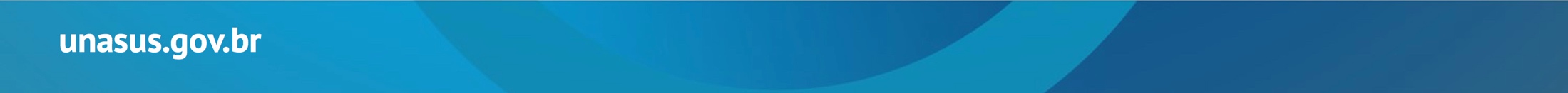 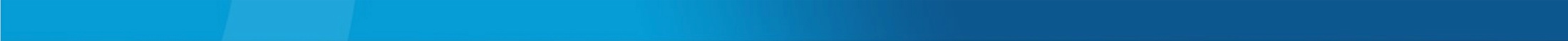 O que é o PMQ-ADd
Experiência do PMQADd – A demanda

Organização da AD em três modalidades:
Portarias MS/GM nº 2.527/2011, 963/2013 825/2016
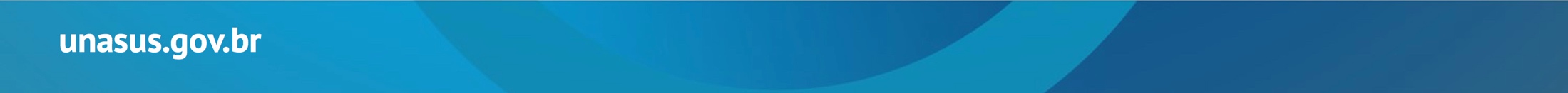 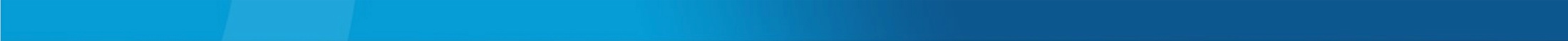 O que é o PMQ-ADd
Experiência do PMQADd: 


 Um Programa multi- multis


 Que lidou com o ineditismo da AD no campo da prática e na formação


 Criado para fomentar e instrumentalizar uma política pública de largo espectro


 Dialogando com a Educação Permanente, centrado em ações (saber-fazer).
SAVASSI; FRANCO; OLIVEIRA; 2015
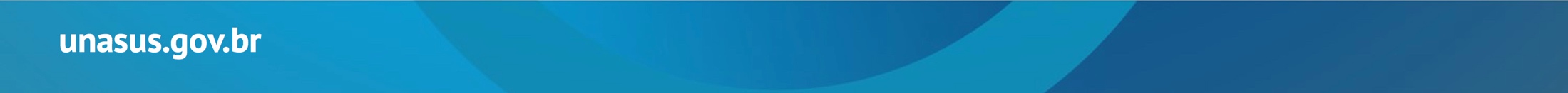 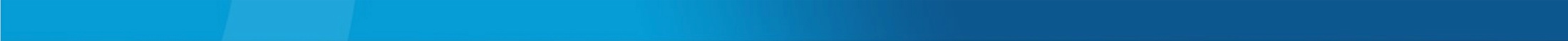 O que é o PMQ-ADd
Multi-multis: Multiinstitucional
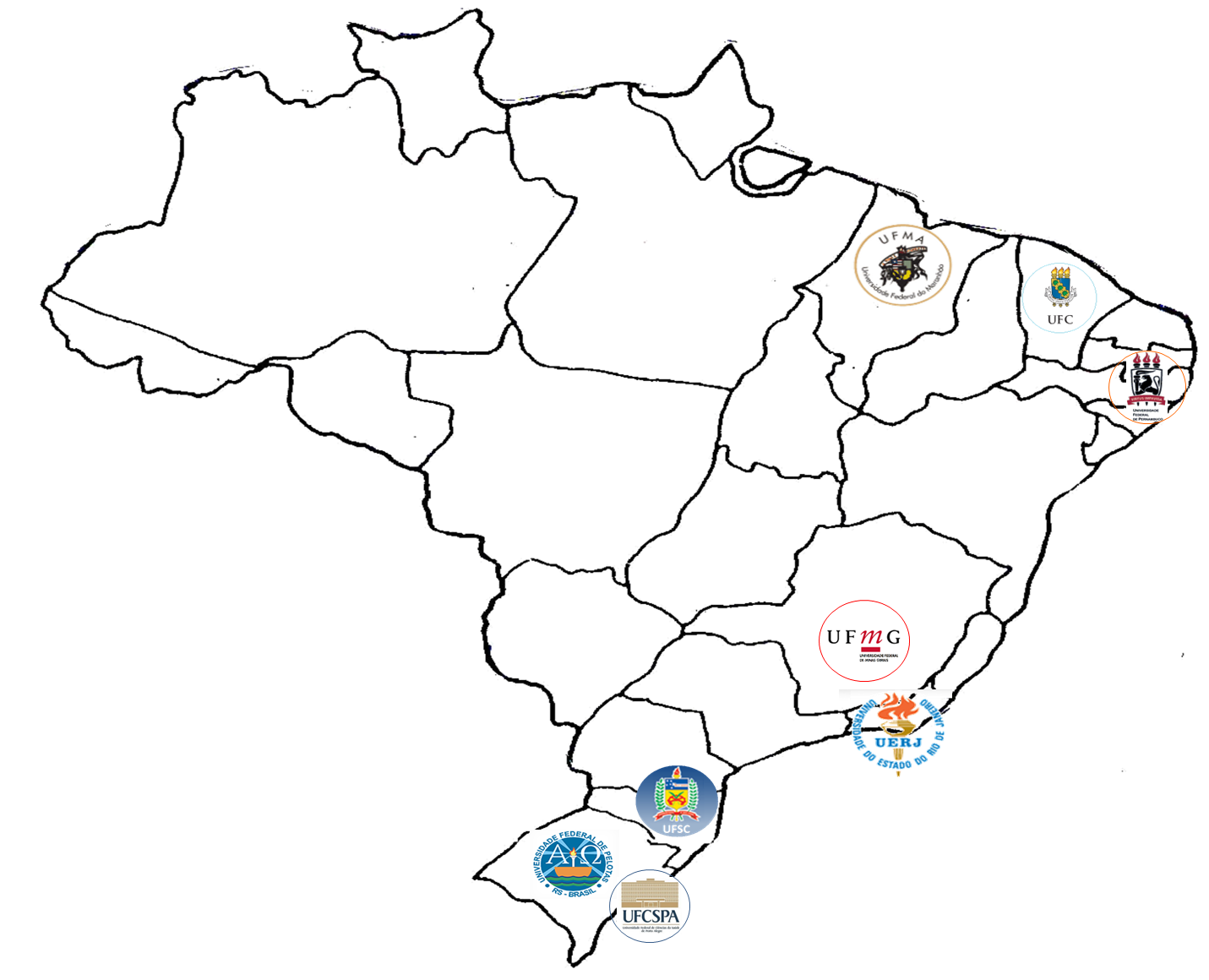 Fonte: SAVASSI; FRANCO; OLIVEIRA; 2015
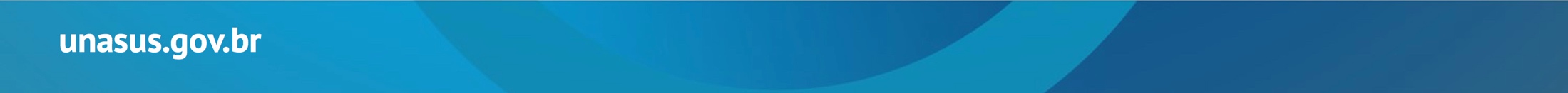 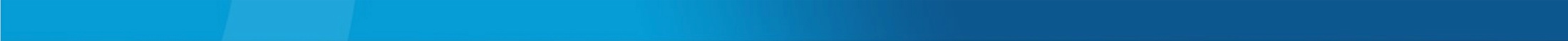 O que é o PMQ-ADd
Multi-multis: Multiicêntrico
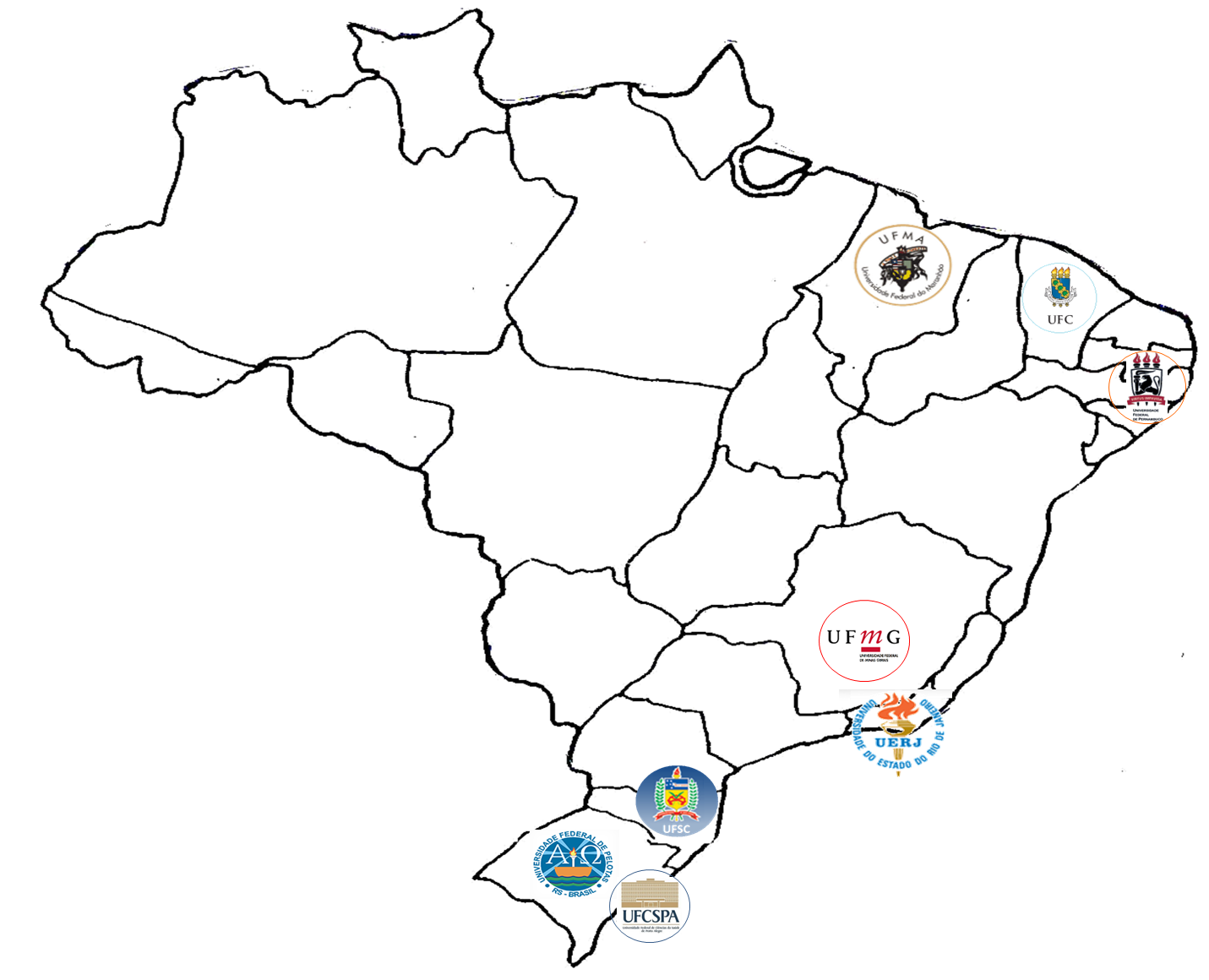 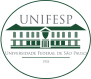 Fonte: SAVASSI; FRANCO; OLIVEIRA; 2015
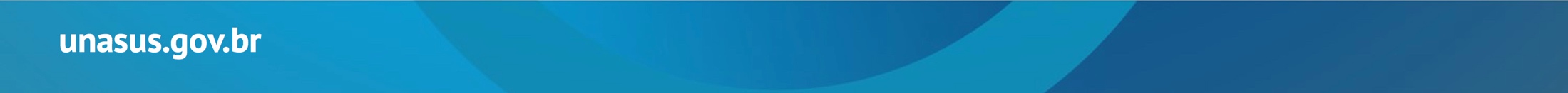 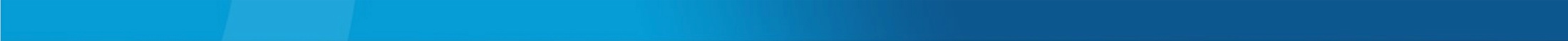 O que é o PMQ-ADd
Multi-multis: Multiformatos


20 Cursos Autoinstrucionais (30 a 60 horas)



3 Cursos de Aperfeiçoamento (180 horas)


2 Cursos de Especialização (360 horas)
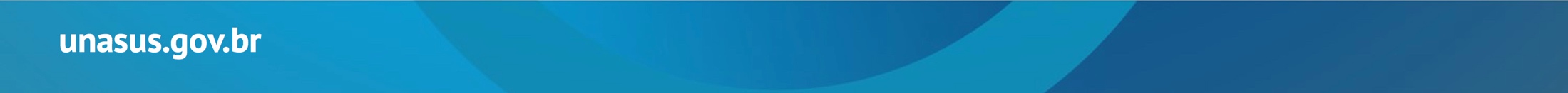 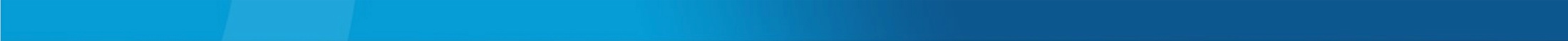 O que é o PMQ-ADd
Multi-multis: Multiprofissional


20 Cursos Autoinstrucionais (30 a 60 horas): 
6 abertos a todos os públicos, 14 sob exercício profissional específico


3 Cursos de Aperfeiçoamento (180 horas): profissões da saúde/ gestores
UFMA, UFSC, UFMG

2 Cursos de Especialização (360 horas): médicxs/enfermeirxs
UFMA, UFSC
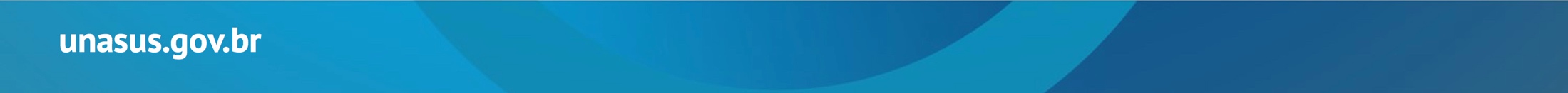 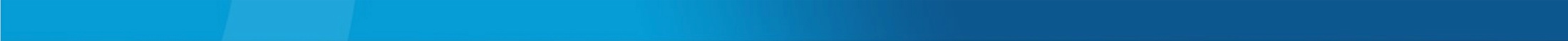 O que é o PMQ-ADd
Experiência do PMQADd: dos ineditismos 
Multi-atores e suas multitarefas (CGAD, UNASUS, IES)

Nas produções em geral para o MS:

01 ator ministerial          x         01 ator SE UNASUS          x        01 IES produtora
No PMQADd especificamente


		         +				       +
02 atores ministeriais 

(4 anos evolução,transição de governo, 5 Ministros)
08 IES Produtoras

(Autonomia Universitária)
Especificidades
Visão de EAD
Caminhos institucionais
Ao menos 3 D.I. 

(reuniões múltiplas/ simultâneas / datas próximas por todo pais) 
+ vontade de exercer a Expertise da SE UNASUS até o limite.
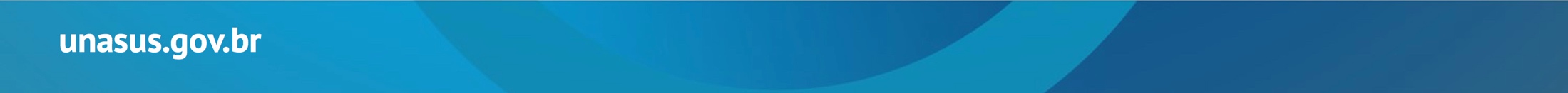 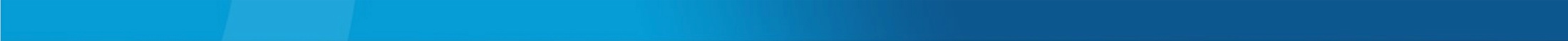 O que é o PMQ-ADd
Experiência do PMQADd: dos ineditismos 

Uma proposta...

 MOOC-like centrado na Educação Permanente em Saúde (saber-fazer)

 Formação em AD para profissionais do SUS no formato EAD

... em um cenário de:

 Escassez de formação específica da AD na Graduação (base de competências)

 Escassez destes profissionais na Academia (escassez de conteudistas)

 Ausência da cultura de formação específica de Pós Graduação multiprofissional em AD (poucos cursos, em geral uniprofissionais, presenciais e privados)
SAVASSI; FRANCO; OLIVEIRA; 2015
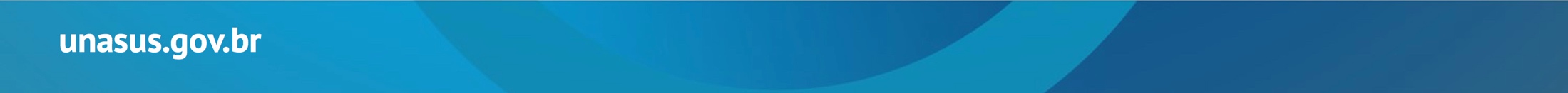 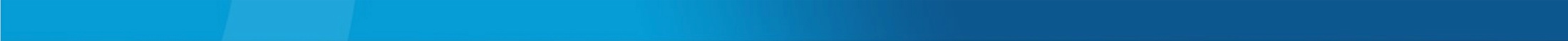 A construção do PMQ-ADd
Experiência do PMQADd -  As estratégias pedagógicas

Mapeamento de ações
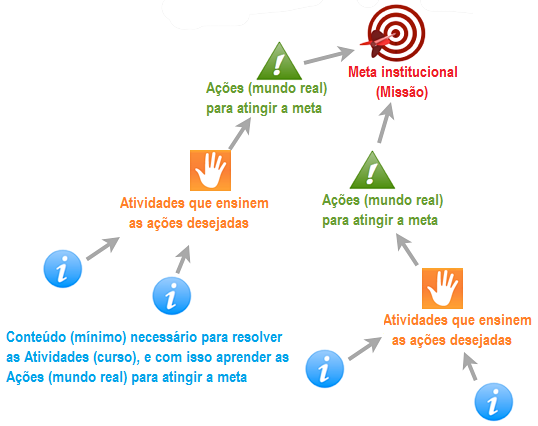 Estrutura do curso
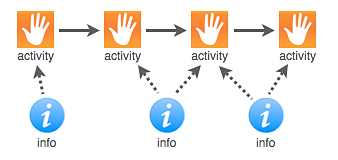 MOORE; 2008
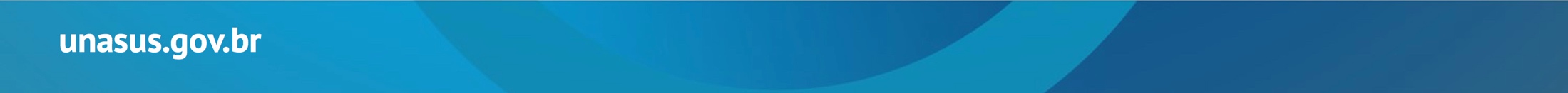 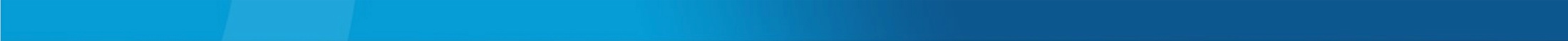 A construção do PMQ-ADd
Experiência do PMQADd -  As estratégias pedagógicas
















				Mapeamento de ações
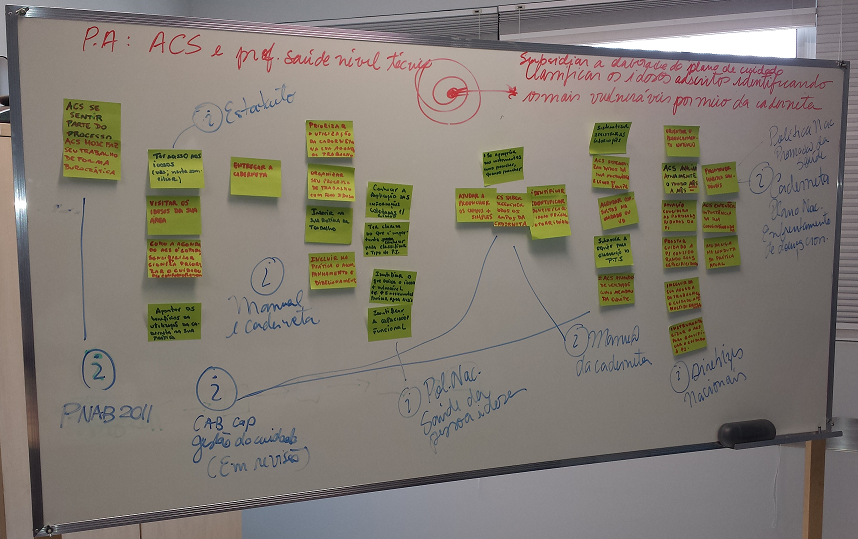 MOORE; 2008
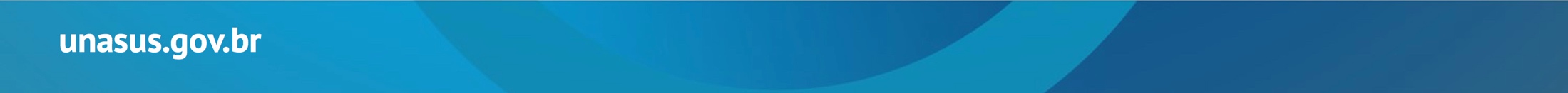 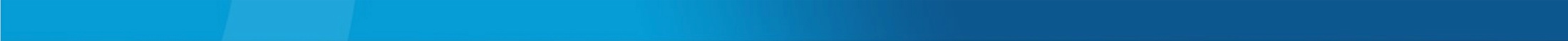 A construção do PMQ-ADd
Experiência do PMQADd -  As estratégias pedagógicas
Mapeamento de ações
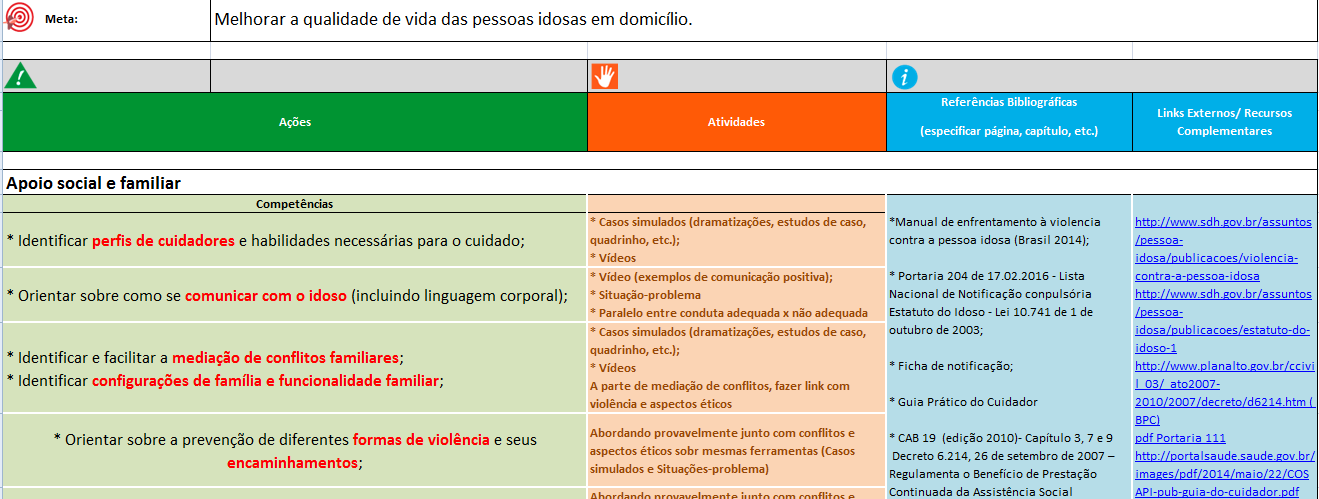 MOORE; 2008
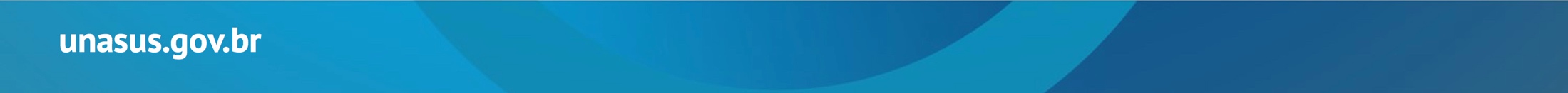 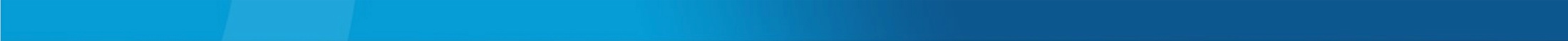 A construção do PMQ-ADd
Experiência do PMQADd - As estratégias pedagógicas

Mind Maps	 				        Construção Reversa
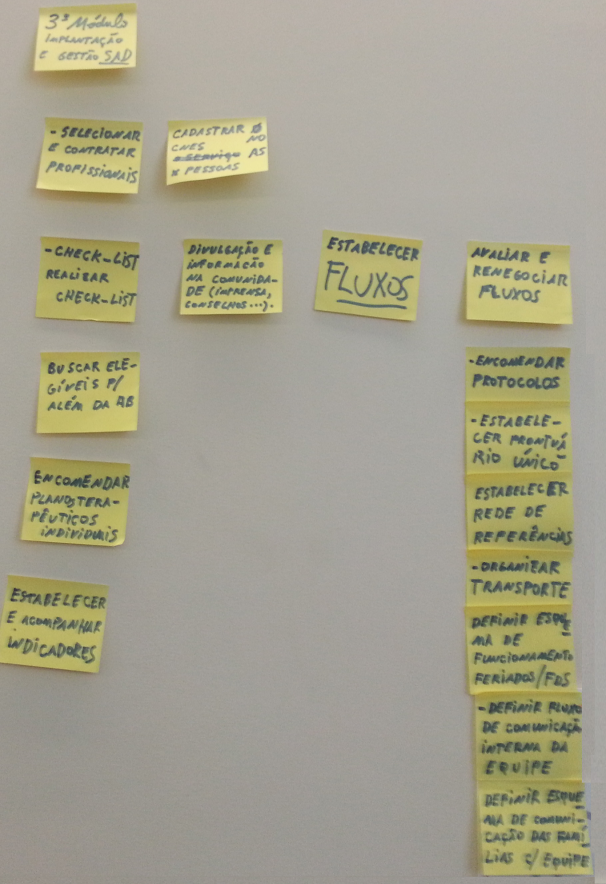 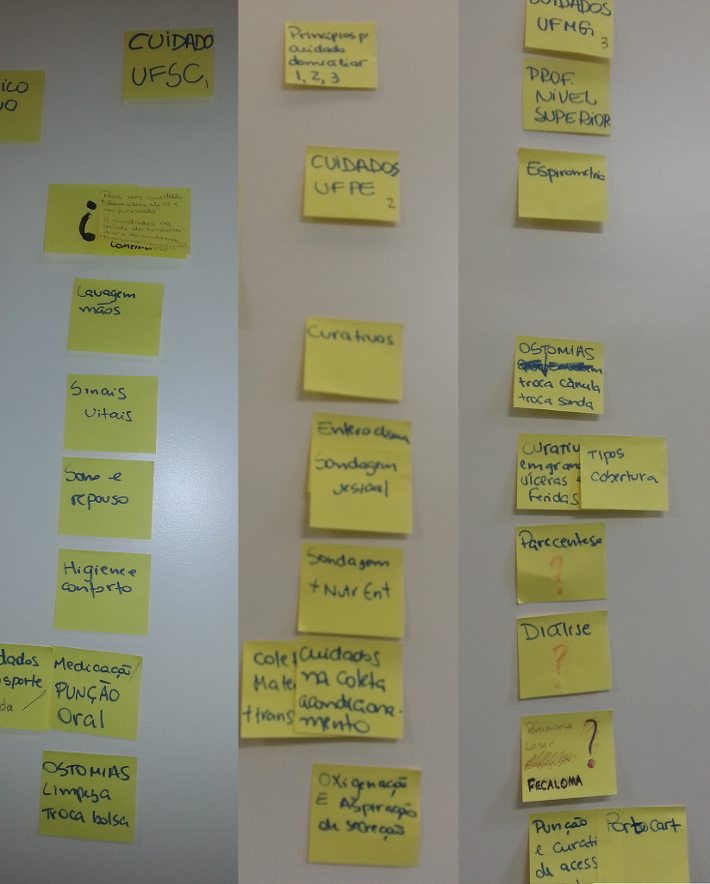 Objetivos de aprendizagem
Atividades de aprendizagem
Conteúdo teórico
Mind Maps
ALBUQUERQUE; 2014
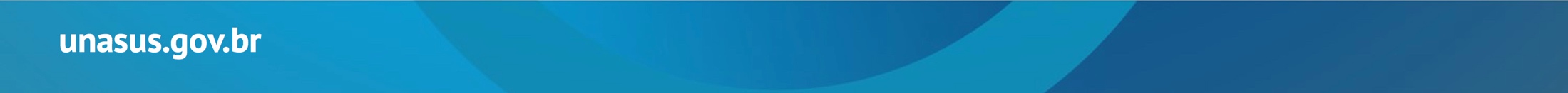 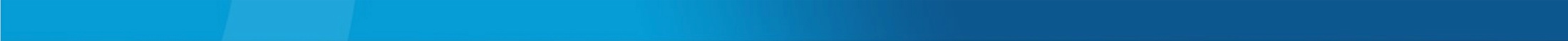 A construção do PMQ-ADd
Experiência do PMQADd - As estratégias pedagógicas

Mind Maps	 				        Construção Reversa
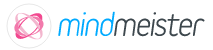 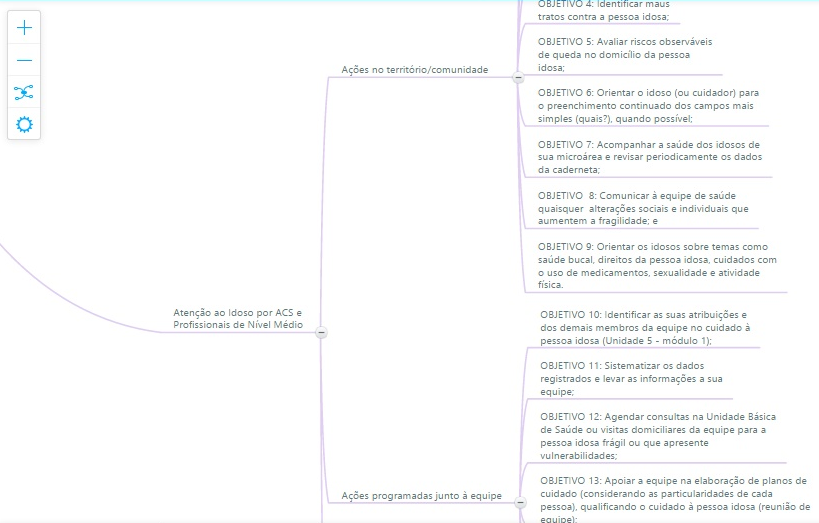 Objetivos de aprendizagem
Atividades de aprendizagem
Conteúdo teórico
Mind Maps
ALBUQUERQUE; 2014
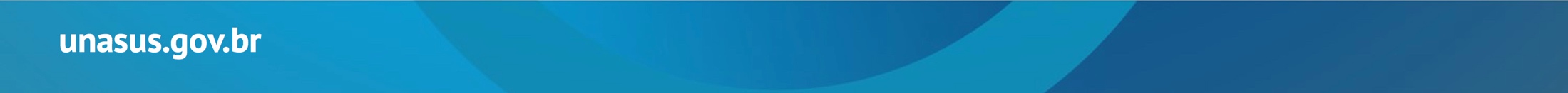 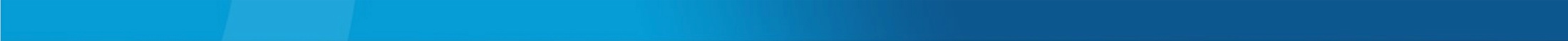 A construção do PMQ-ADd
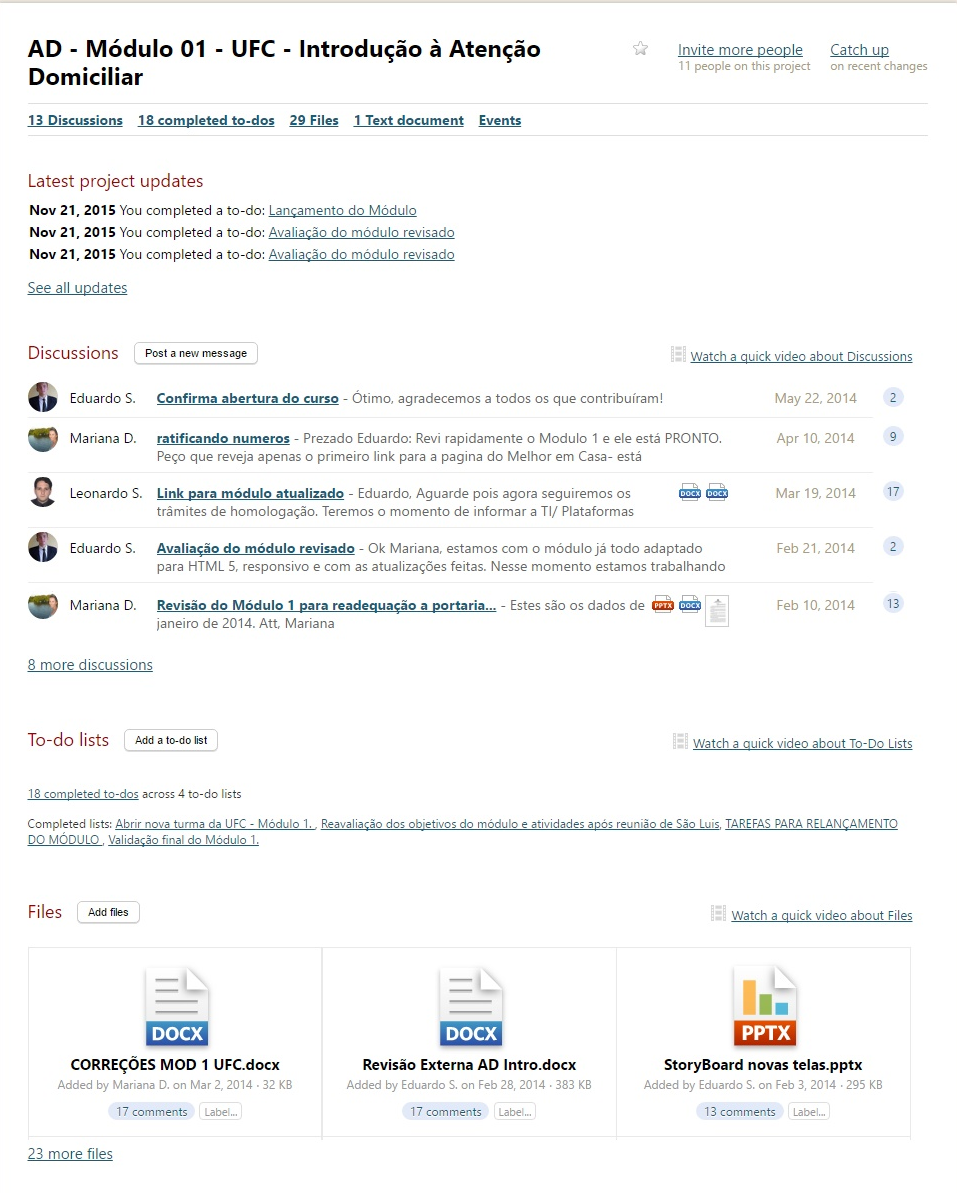 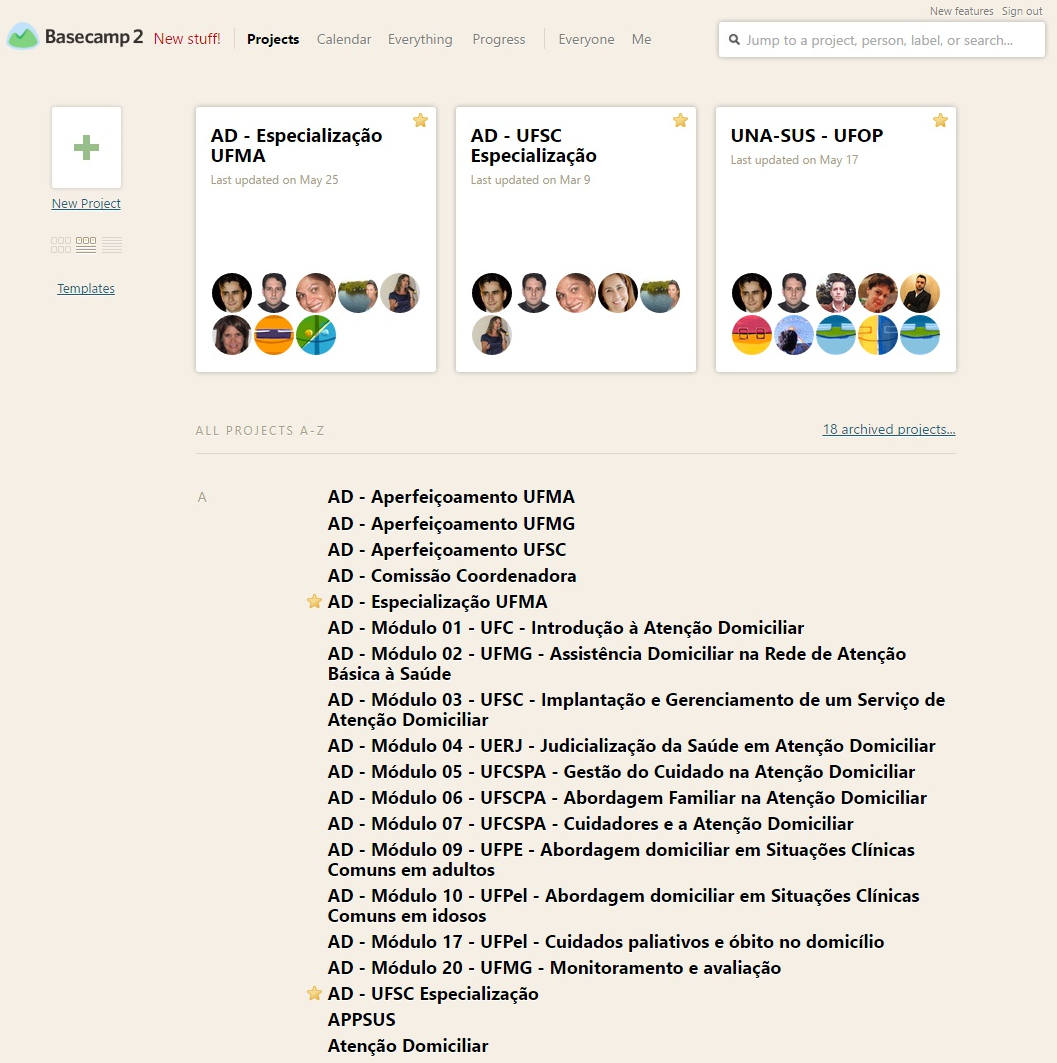 Experiência do PMQADd  - As estratégias de gestão: basecamp.
https://basecamp.com/
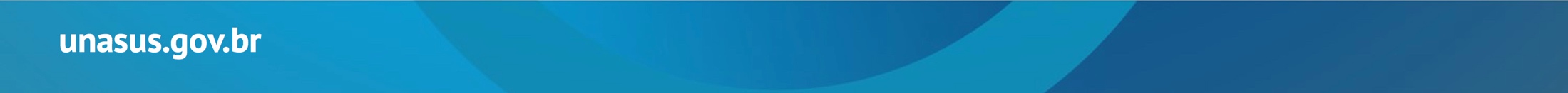 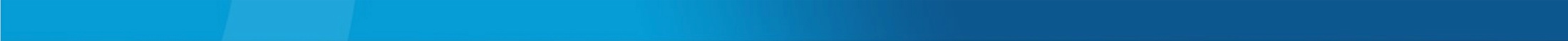 A construção do PMQ-ADd
Experiência do PMQADd  - As estratégias de gestão : Trello
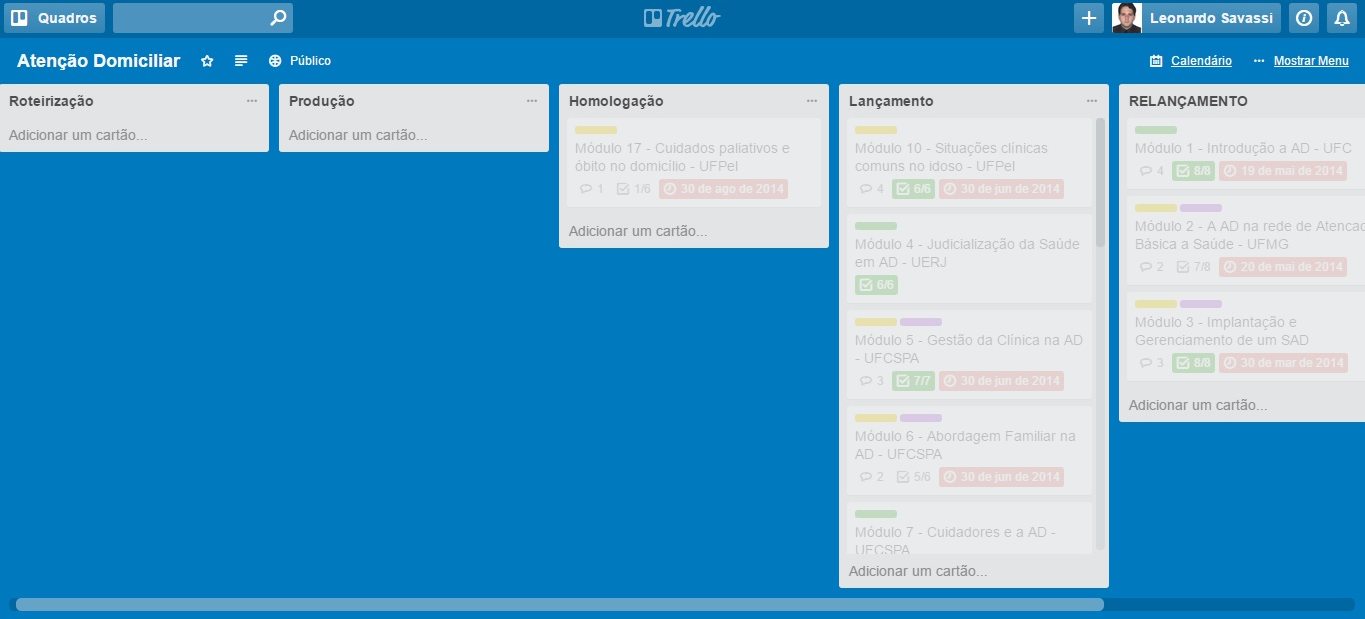 https://trello.com/
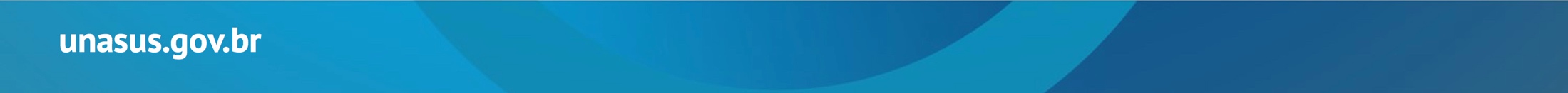 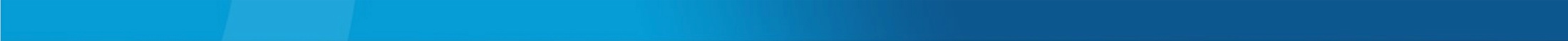 A construção do PMQ-ADd
Experiência do PMQADd  - As estratégias de gestão: MindMeister/ MeisterTask
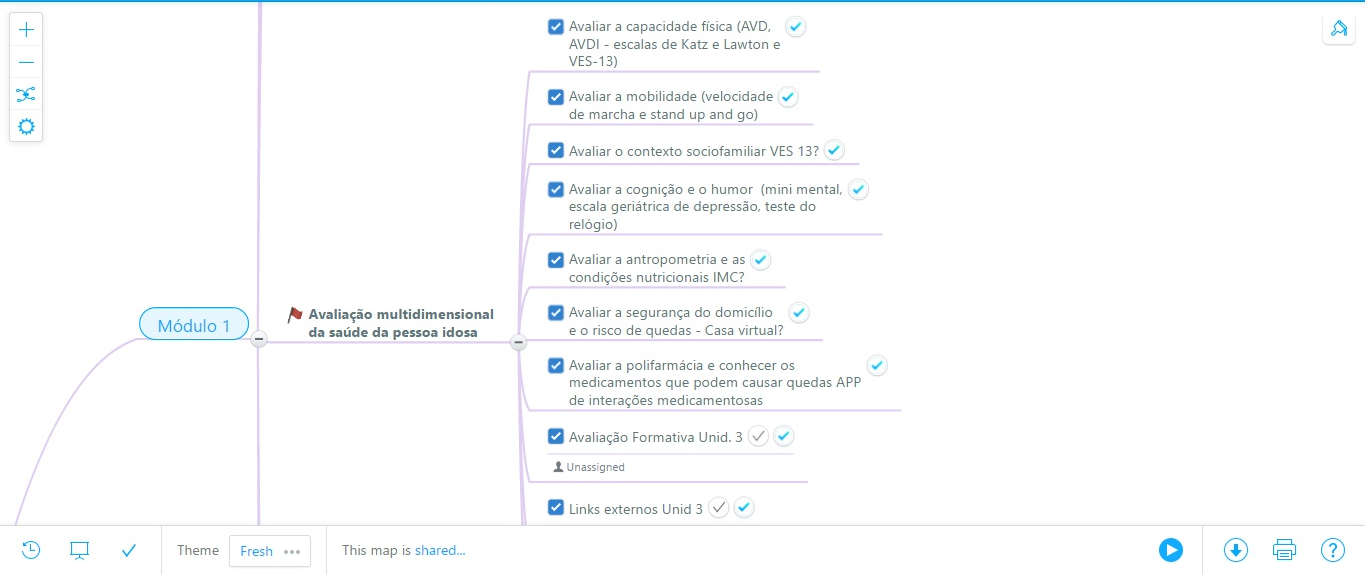 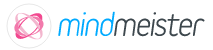 https://www.mindmeister.com
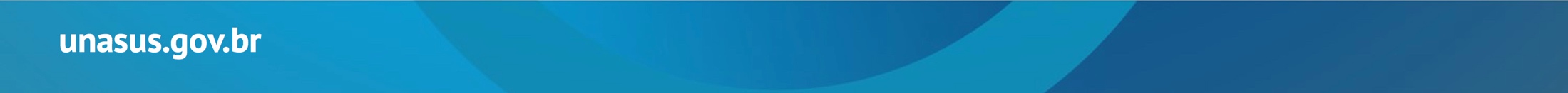 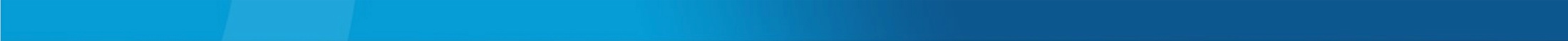 A construção do PMQ-ADd
Experiência do PMQADd  - As estratégias de gestão: MindMeister/ MeisterTask
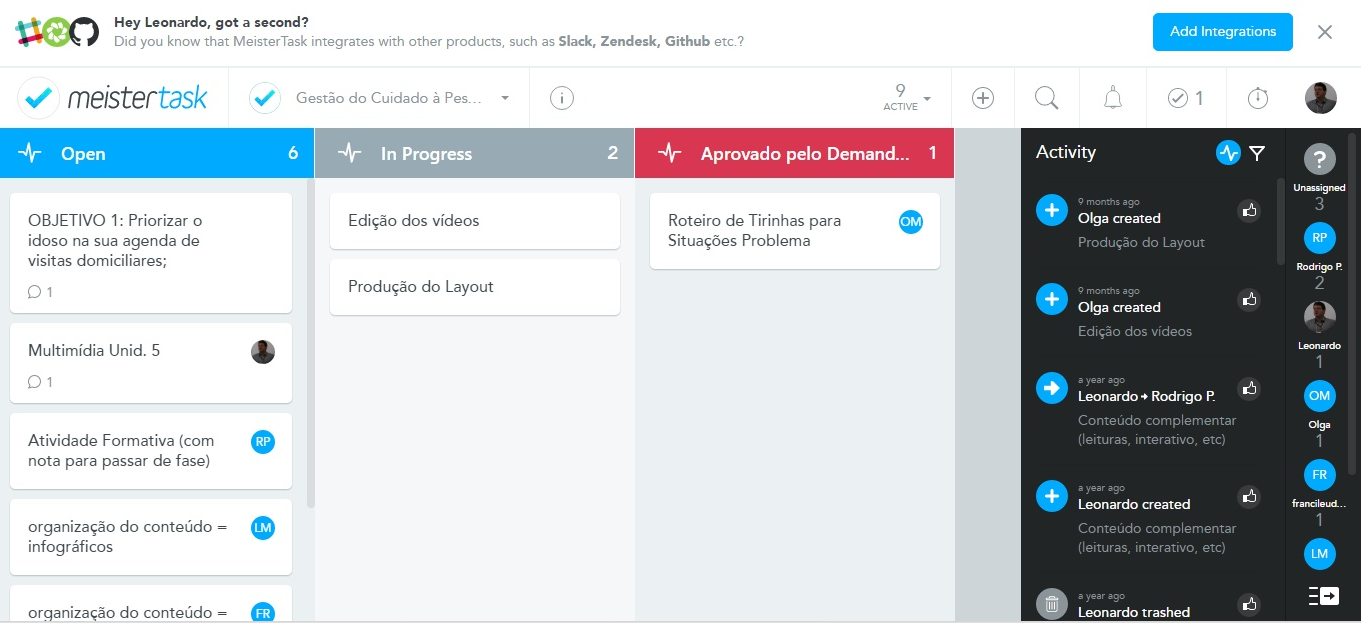 https://www.meistertask.com
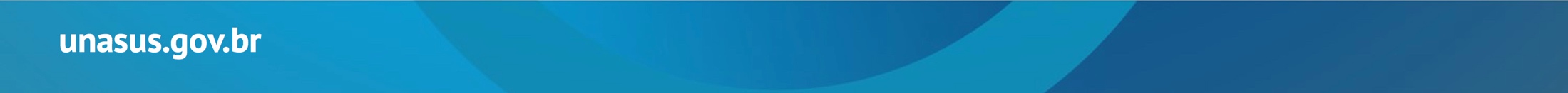 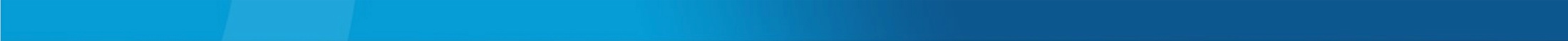 A construção do PMQ-ADd
Experiência do PMQADd  - As estratégias de gestão – Planilha geral
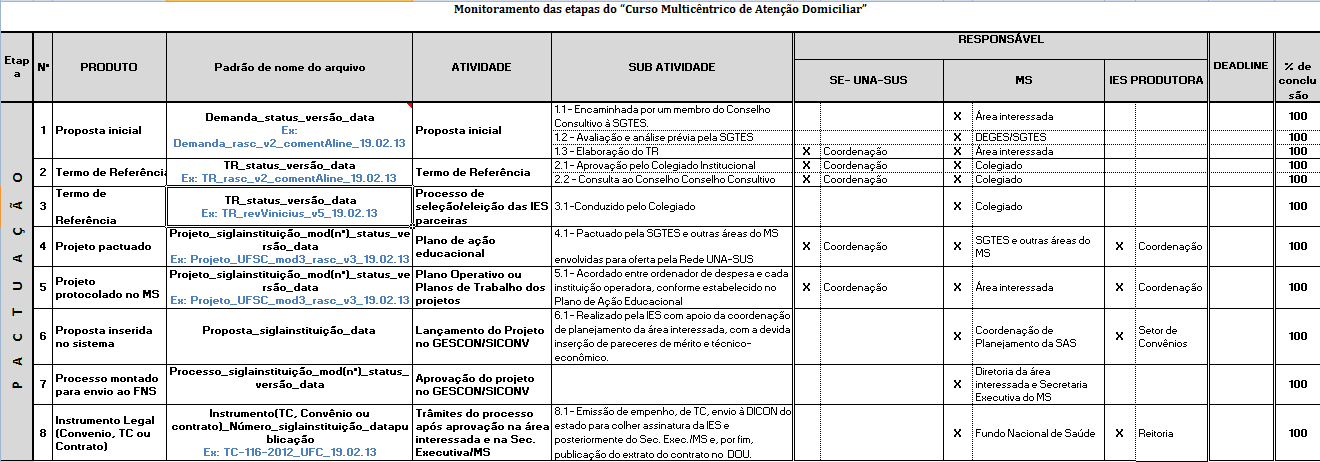 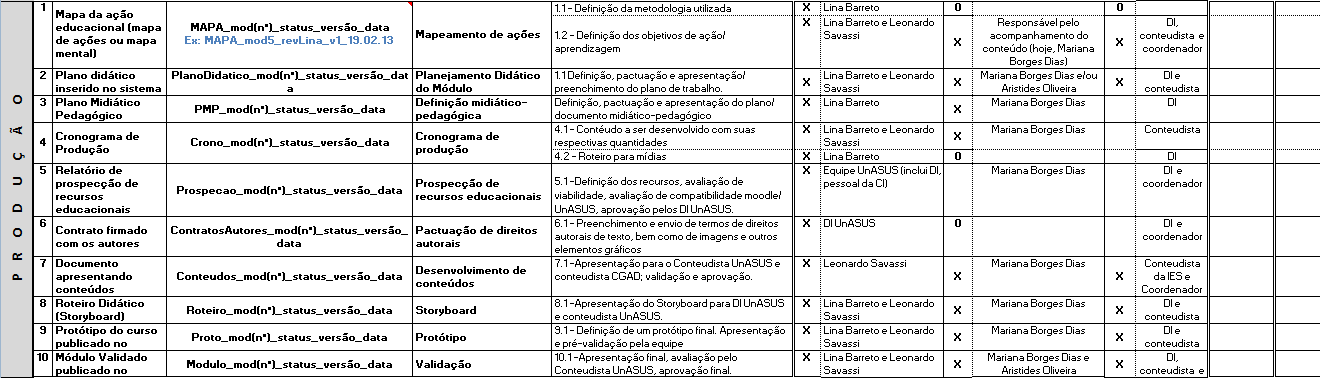 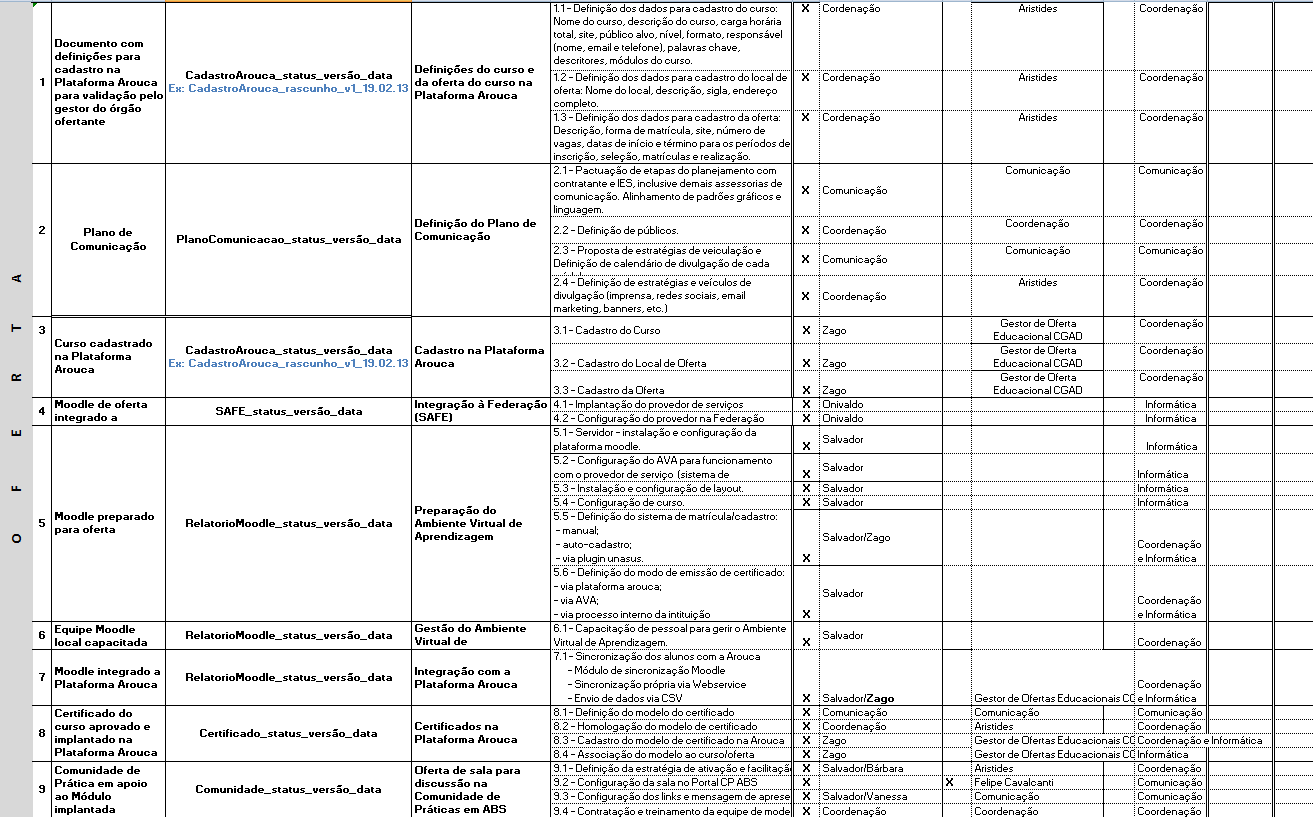 UNASUS, 2014
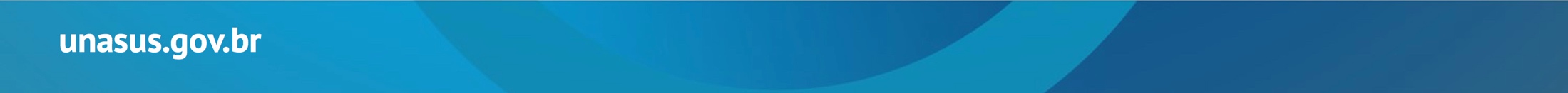 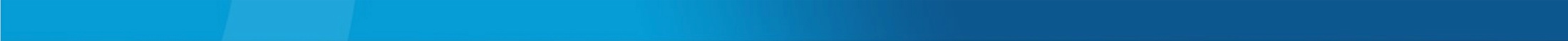 A validação do PMQ-ADd
Experiência do PMQADd  - As estratégias de gestão – Planilha geral
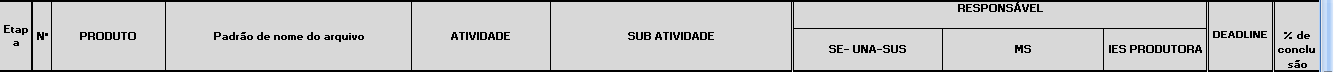 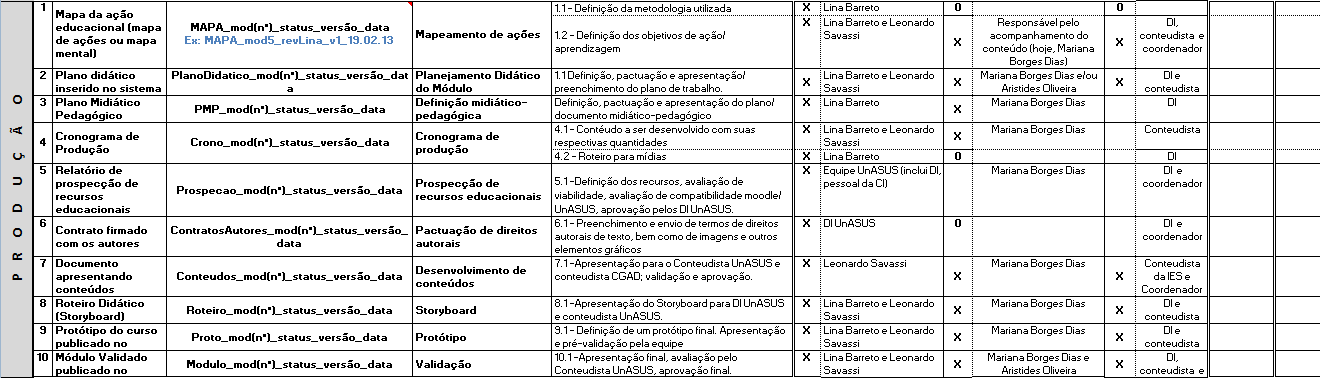 UNASUS, 2014
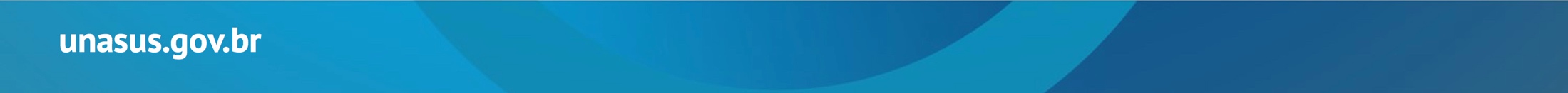 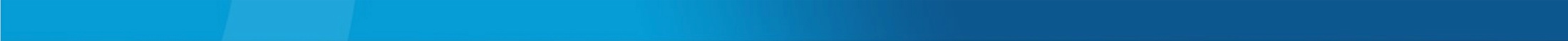 A validação do PMQ-ADd
Processos validatórios: “Encontros de 3 atores” e os desafios para a validação
Temática pouco explorada
Pouca inserção na graduação
Desafios inéditos da construção
Desafios relativos  “multi-multismo”
Escassez de conteudistas nas IES
Perfil específico de produtores nas IES
Papel da CGAD na construção dos cursos
Papel da SEUNASUS na produção dos cursos
Interseção + sobreposição funções 3 atores institucionais (SEUNASUS, CGAD, IES)
UNASUS, 2014
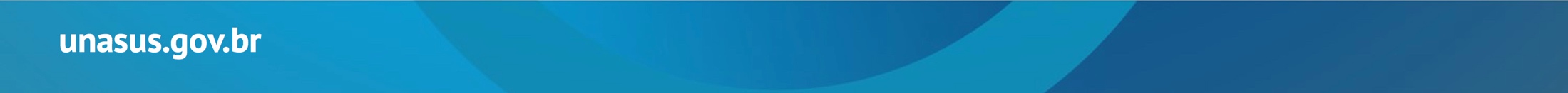 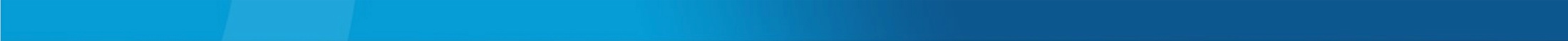 A validação do PMQ-ADd
Processos validatórios: especificidades
Mapa de objetivos
Produtos intermediários
Lançamento
Roteiro Midiático
Roteiro Didático
Divulgação
Conteúdo
“Protótipo”
Oferta
Módulo Navegável
Curso Navegável
Final
Curso ajustado/ validado
UNASUS, 2014
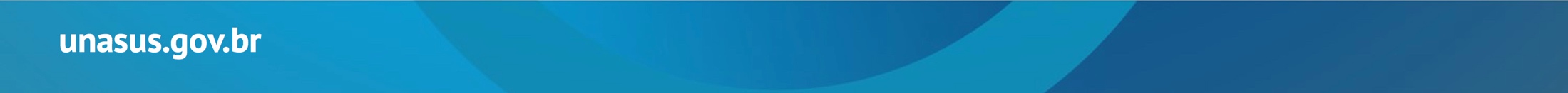 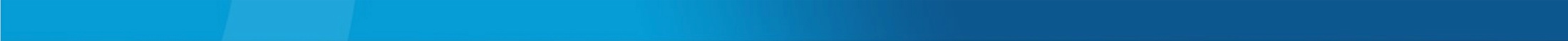 A validação do PMQ-ADd
Processos validatórios: apontamentos
Pactuação Conjunta
3 atores(Oficina)
Mapa de objetivos
Produtos intermediários
Roteiro Midiático
Entrega de arquivo na SE UNASUS
Roteiro Didático
Discussão contínua
3 atores (Basecamp)
Conteúdo
“Protótipo”
Pactuação Conjunta
3 atores(Oficina)
Módulo Navegável
Curso Navegável
Pactuação Conjunta
3 atores(Oficina)
Final
Curso ajustado/ validado
UNASUS, 2014
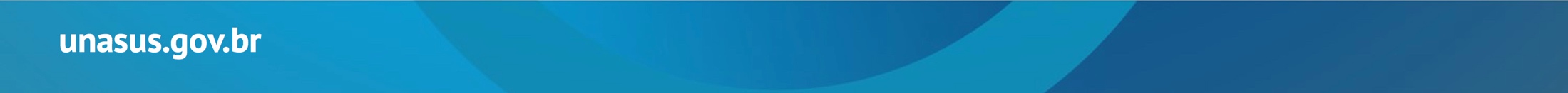 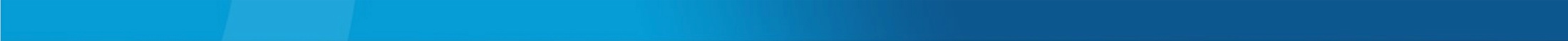 A validação do PMQ-ADd
Pactuação Conjunta
3 atores (Oficina)
Nestes “Encontros de 3 atores”
Demandante (MS)
Mediador SE UNASUS
IES Produtora
“Opinam”
“Defendem”
“constroem”
“Defende”
“Aprimora”
“Constroem”
“Defende” a pedagogia
“Defende” o conteúdo
“Defende” a política
UNASUS, 2016
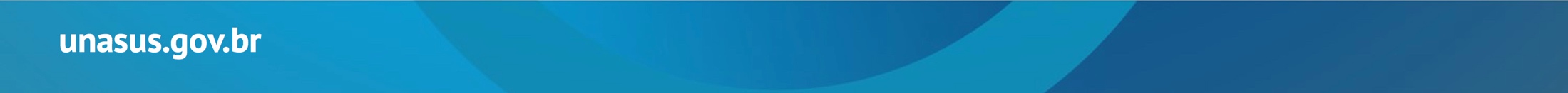 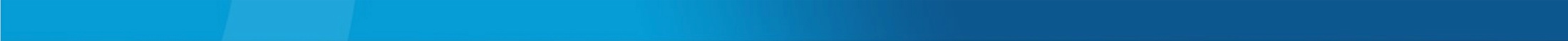 Resultados do PMQ-ADd
68.887
- Números Auto-instrucionais
19.950
28,96%
Global (19 cursos)
Cursos Livre acesso
UNASUS, 2016
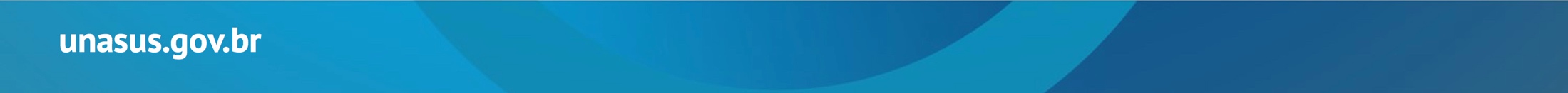 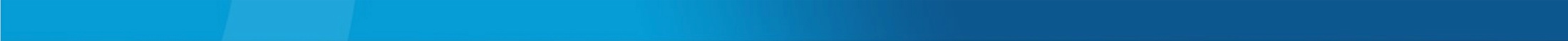 Resultados do PMQ-ADd
- Números Auto-instrucionais: Comparativo Implantação EMAD x PMQ-ADd
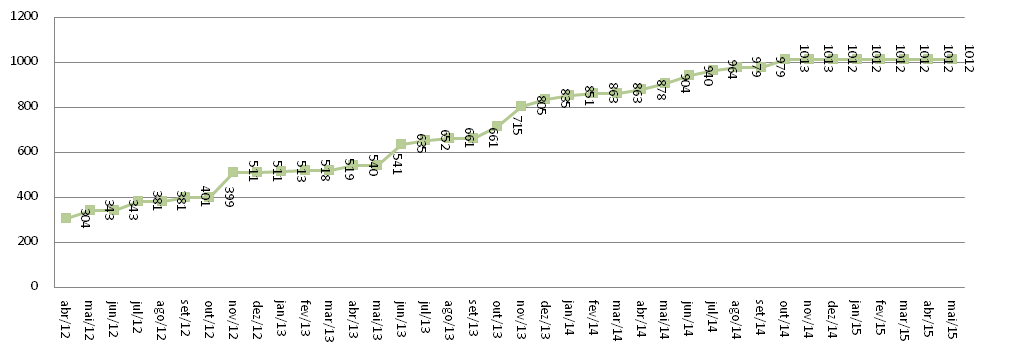 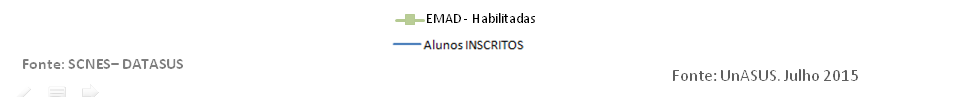 Fonte: SCNES– DATASUS
Fonte: UnASUS. Julho 2015
SAVASSI; OLIVEIRA; OLIVEIRA;SOUSA, 2015.
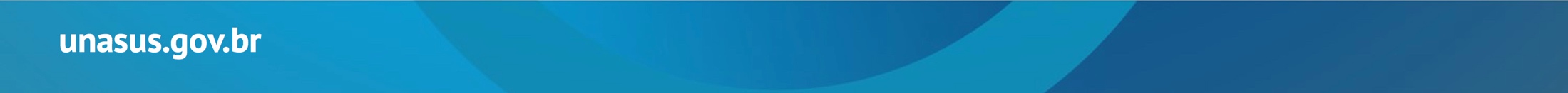 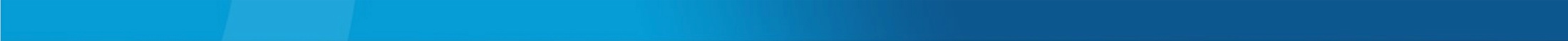 Resultados do PMQ-ADd
- Números Auto-instrucionais: Comparativo Implantação EMAD x PMQ-ADd
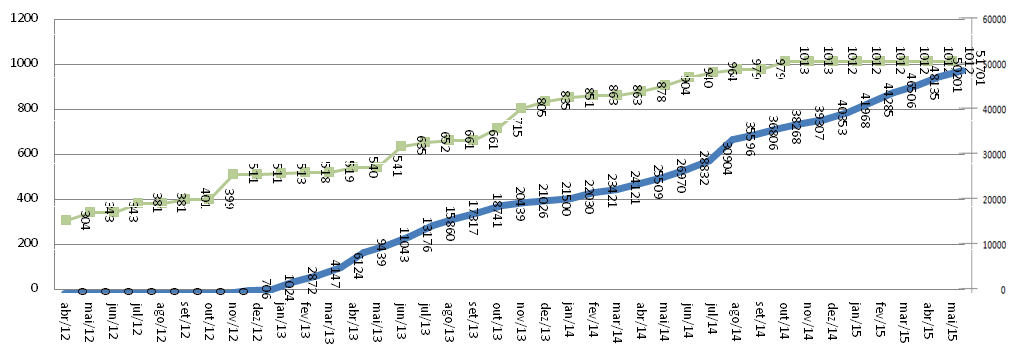 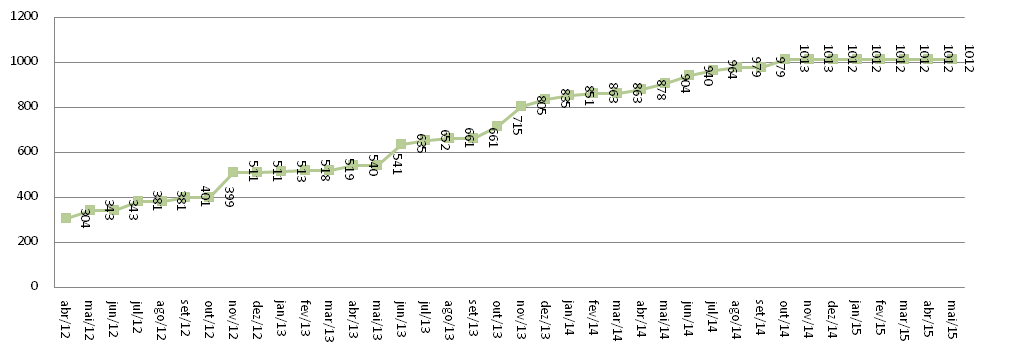 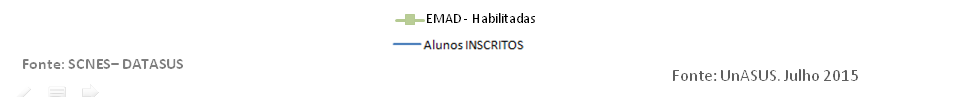 Fonte: SCNES– DATASUS
Fonte: UnASUS. Julho 2015
SAVASSI; OLIVEIRA; OLIVEIRA;SOUSA, 2015.
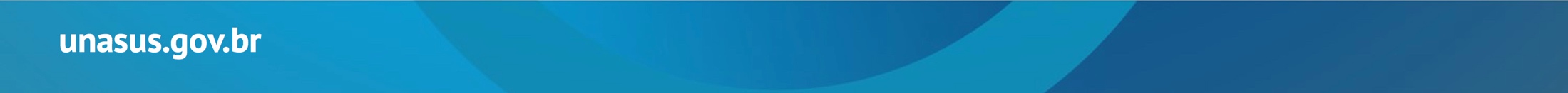 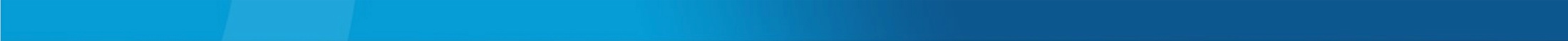 Resultados do PMQ-ADd
- Números Auto-instrucionais: Comparativo Implantação EMAP x PMQ-ADd
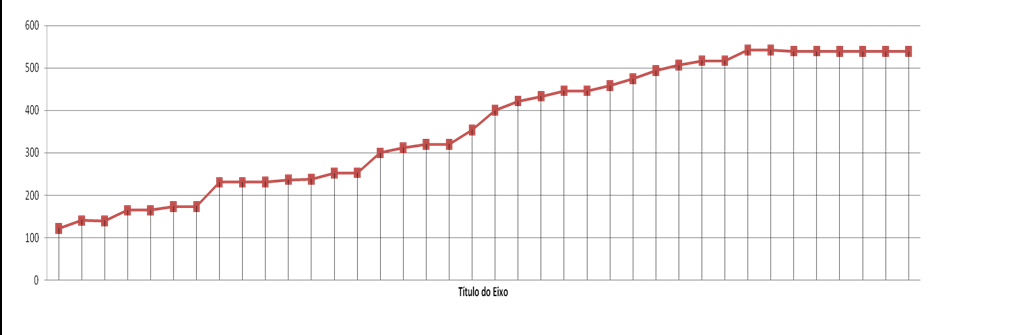 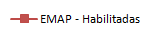 Fonte: SCNES– DATASUS
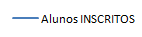 Fonte: UnASUS. Julho 2015
SAVASSI; OLIVEIRA; OLIVEIRA;SOUSA, 2015.
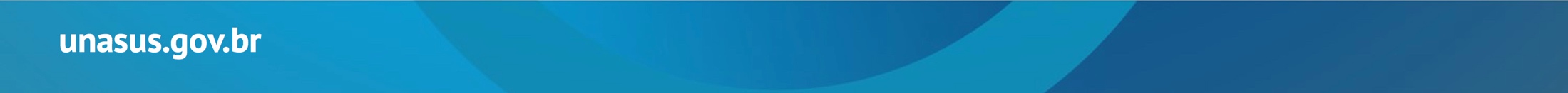 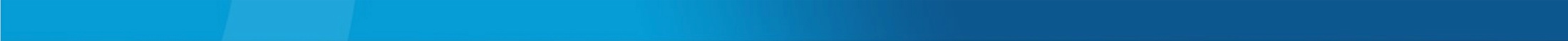 Resultados do PMQ-ADd
- Números Auto-instrucionais: Comparativo Implantação EMAP x PMQ-ADd
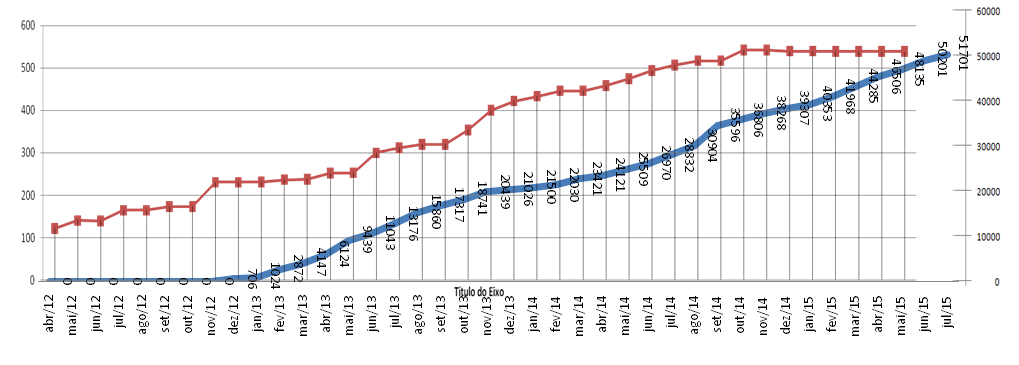 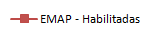 Fonte: SCNES– DATASUS
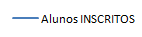 Fonte: UnASUS. Julho 2015
SAVASSI; OLIVEIRA; OLIVEIRA;SOUSA, 2015.
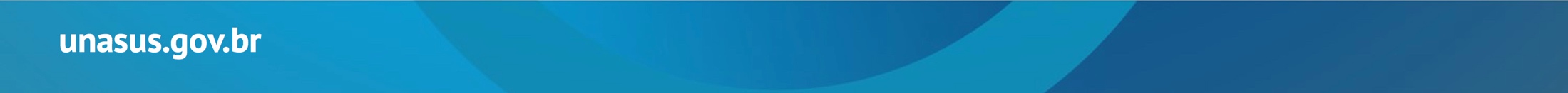 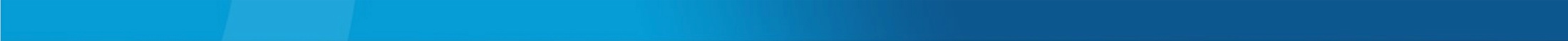 Resultados do PMQ-ADd
- Números Auto-instrucionais: Comparativo Implantação EMAD por UF x PMQ-ADd
SAVASSI; OLIVEIRA; OLIVEIRA;SOUSA, 2015.
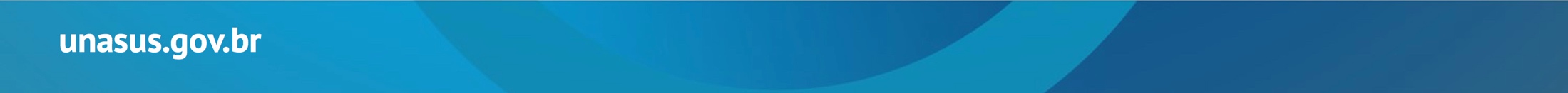 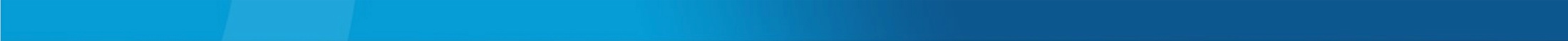 Resultados do PMQ-ADd
- Números Auto-instrucionais: Comparativo Implantação EMAD por UF x PMQ-ADd
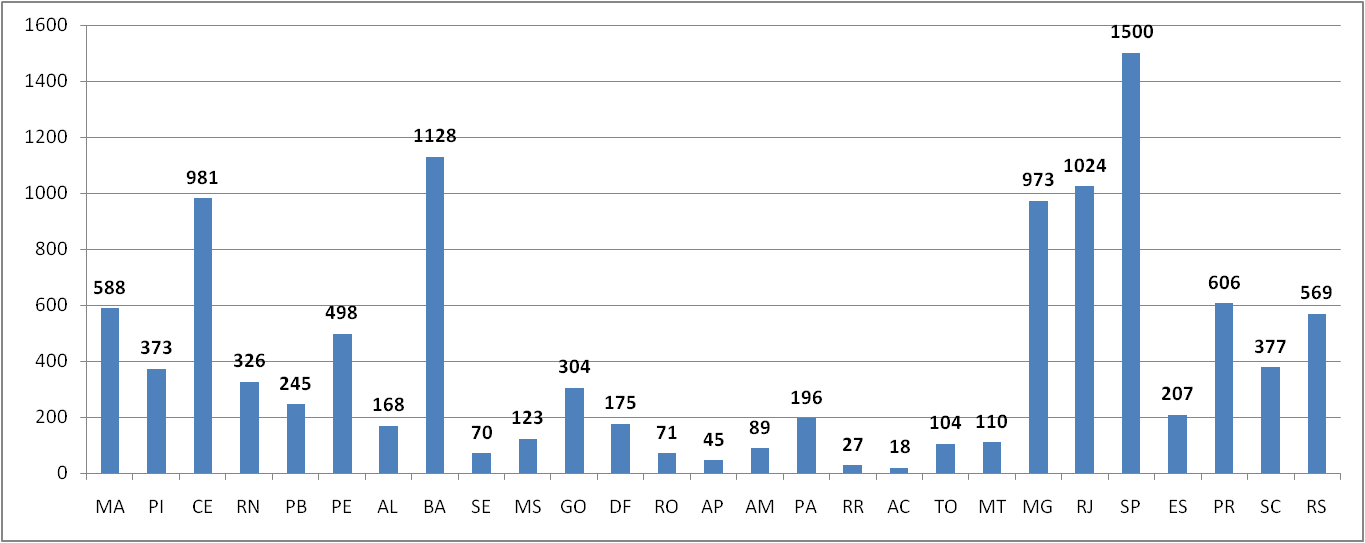 SAVASSI; OLIVEIRA; OLIVEIRA;SOUSA, 2015.
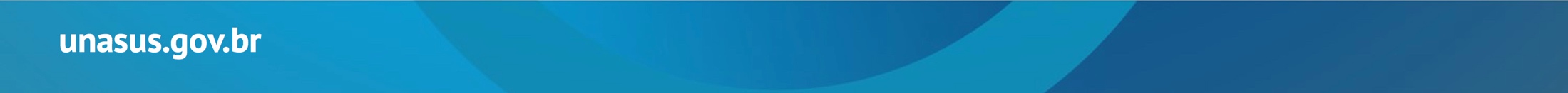 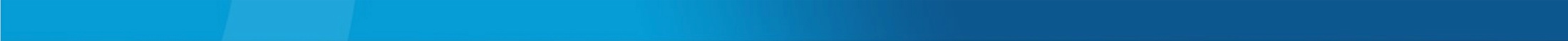 Resultados do PMQ-ADd
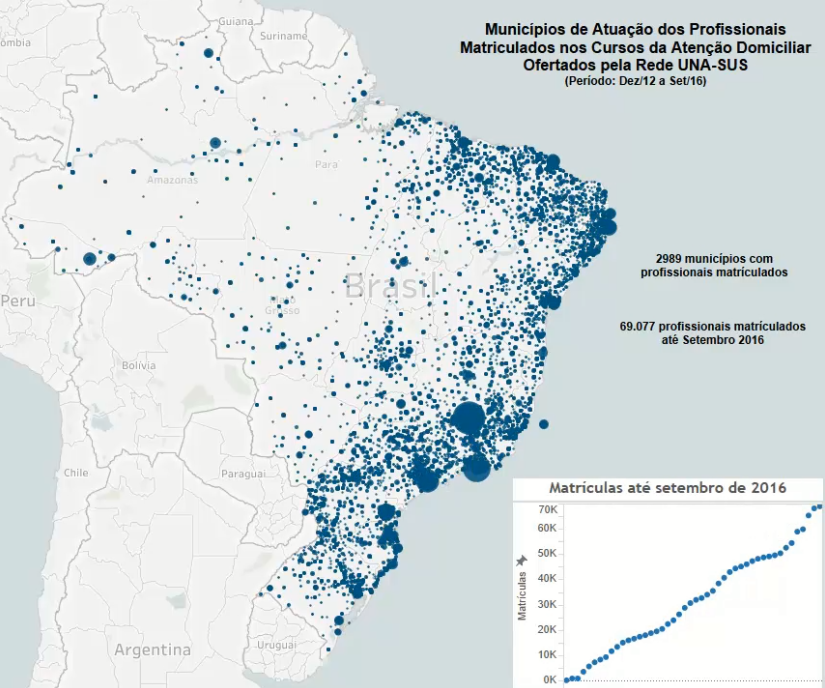 Multicêntrico
Fonte: UNASUS, 2016
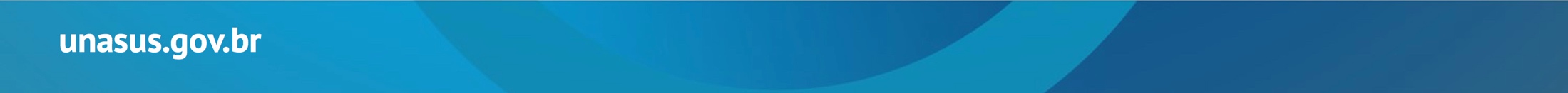 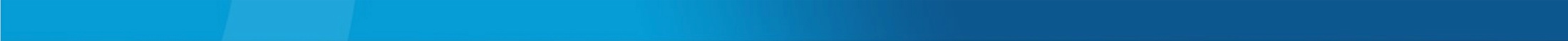 Resultados do PMQ-ADd
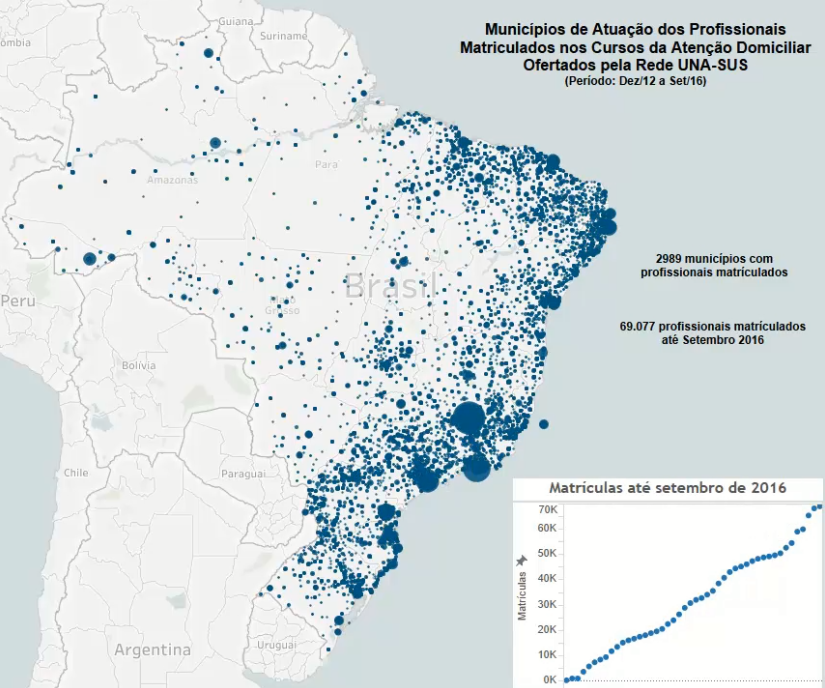 Multicêntrico
Fonte: UNASUS, 2016
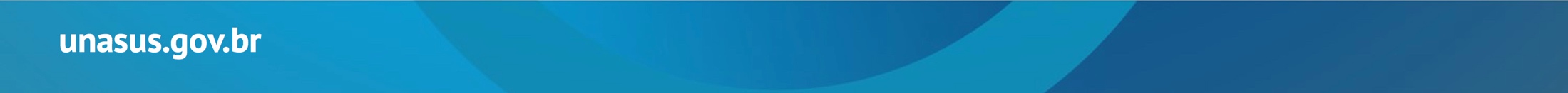 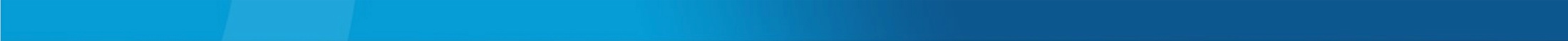 Resultados do PMQ-ADd
Multicêntrico
Fonte: UNASUS, 2016
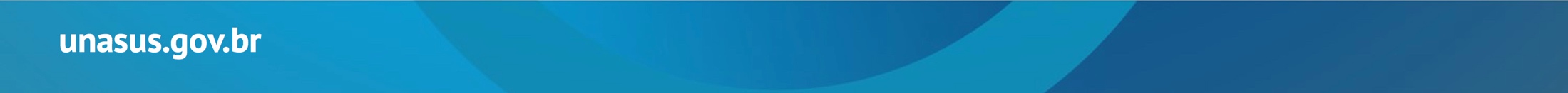 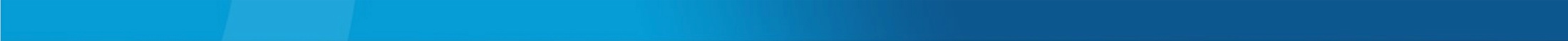 Obrigado!
Leonardo Cançado Monteiro Savassi
Editor do Programa Multicêntrico de Qualificação em Atenção Domiciliar a distância (PMQ-ADd)
Universidade Aberta do SUS

leonardosavassi@unasus.gov.br
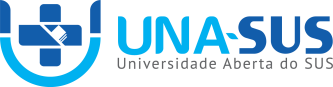 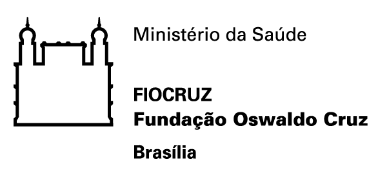 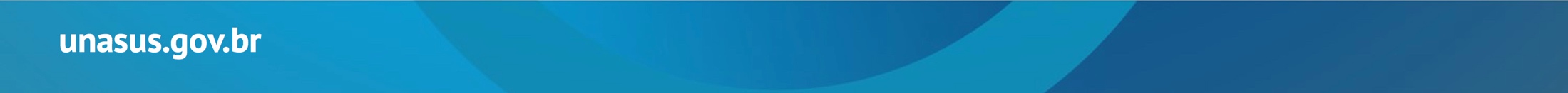